Cover Design Samples
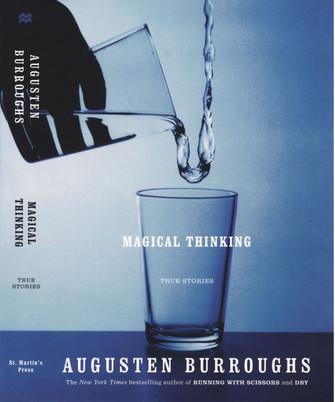 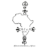 https://images.app.goo.gl/VuXWBUG7H85QenAY9
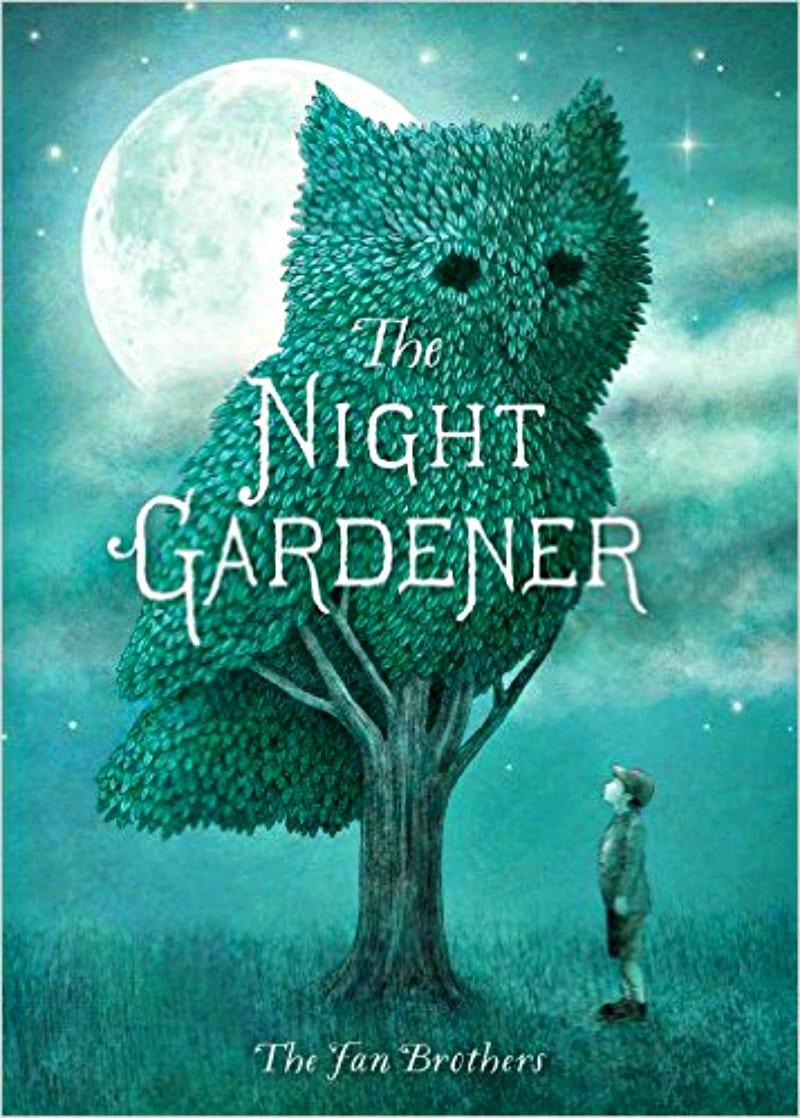 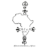 https://images.app.goo.gl/BWDg6UksJCPqj3iu9
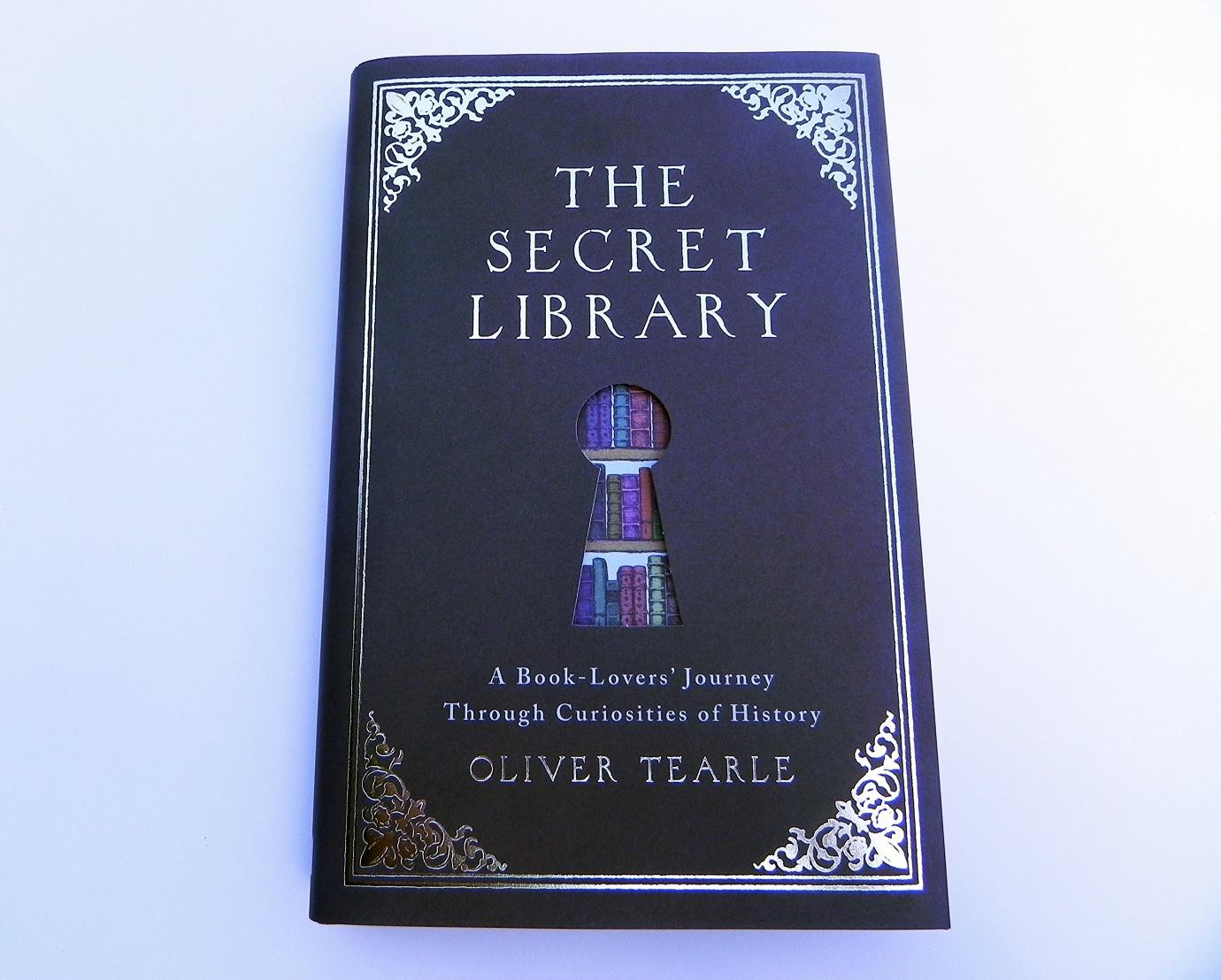 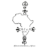 tps://www.google.com/search?q=interesting+book+covers&sxsrh